Программа губернатора
 
«Инициативное 
бюджетирование»

создаем комфортную среду вместе
Это одна из форм участия граждан в 
планировании и контроле за расходами местных бюджетов, которая позволяет жителям выдвигать и отбирать проекты, удовлетворяющие нужды населения, принимать участие в их реализации, а также осущестлять общественный контроль
ИНИЦИАТИВНОЕ 
БЮДЖЕТИРОВАНИЕ ОБЪЕДИНЯЕТ ПРОЕКТЫ
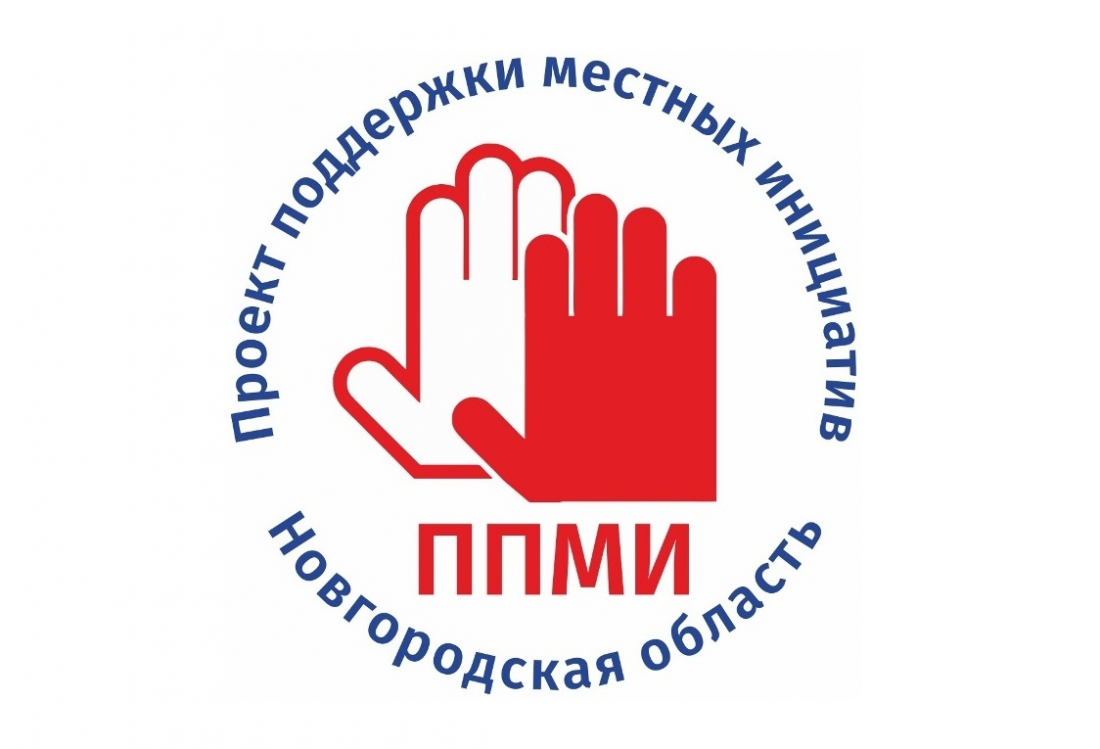 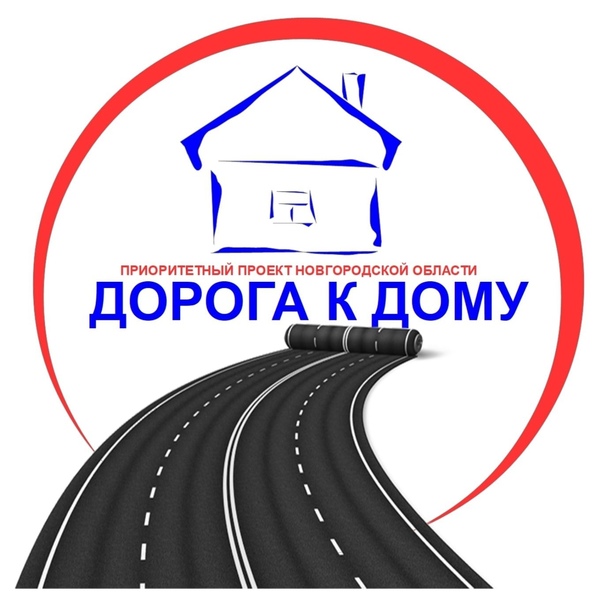 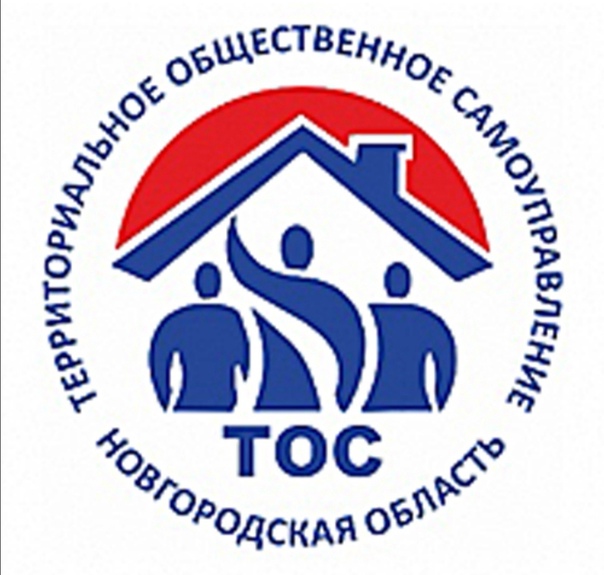 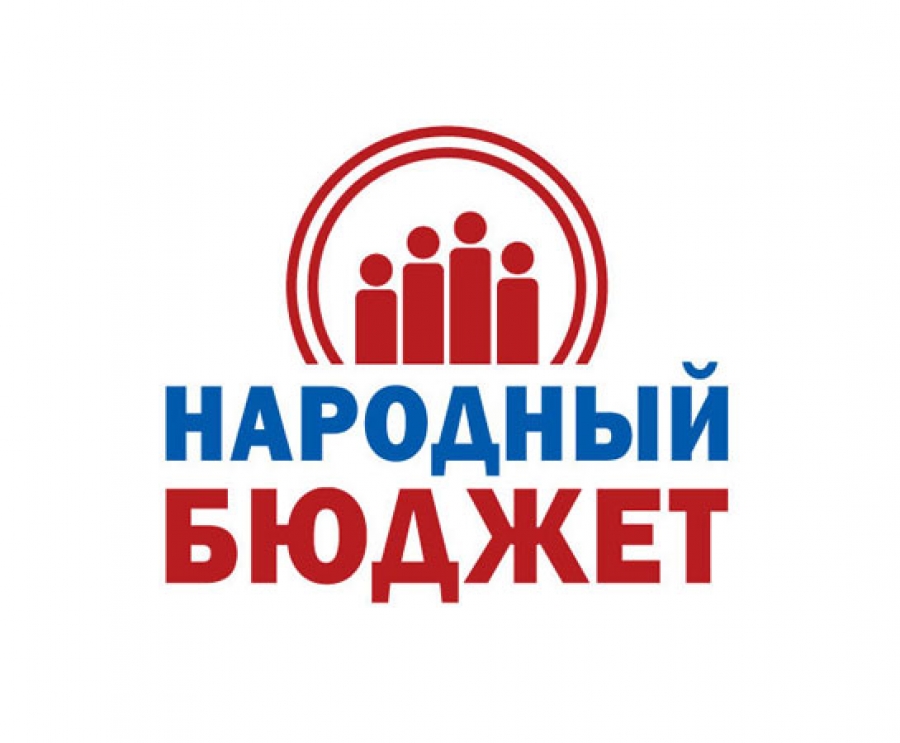 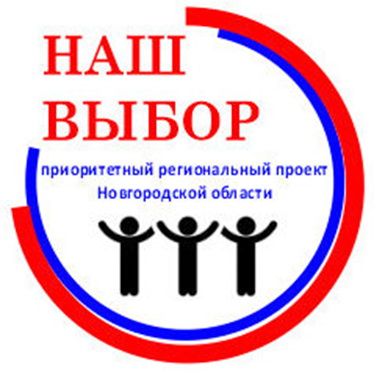 Зона отдыха «Данилов сад» 2020-2021 гг.
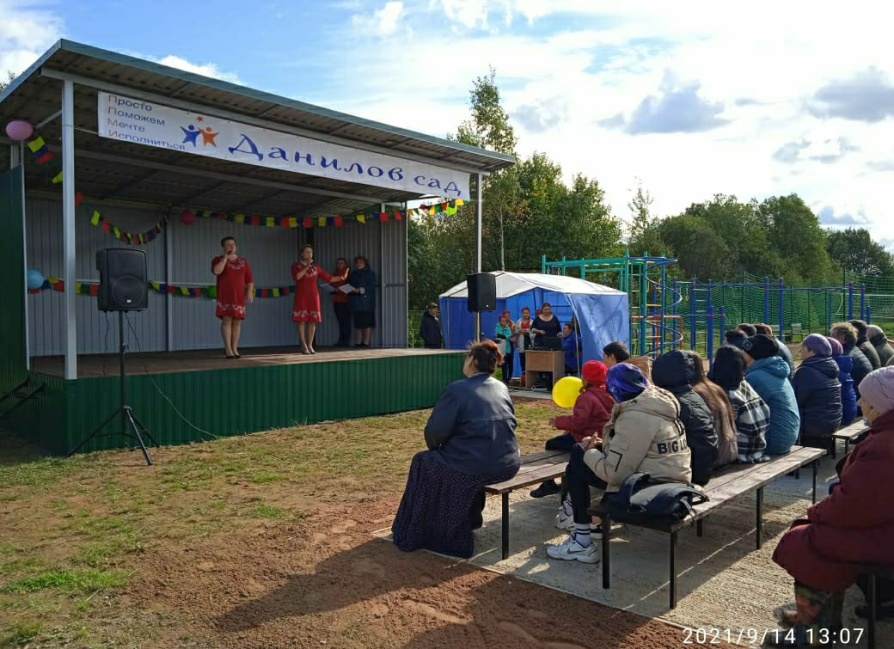 Ремонт Коровитчинского СДК 2022 г.
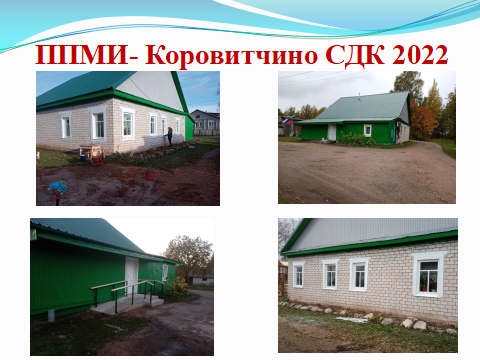 ТОС  Шелгуново 2021-2022гг.
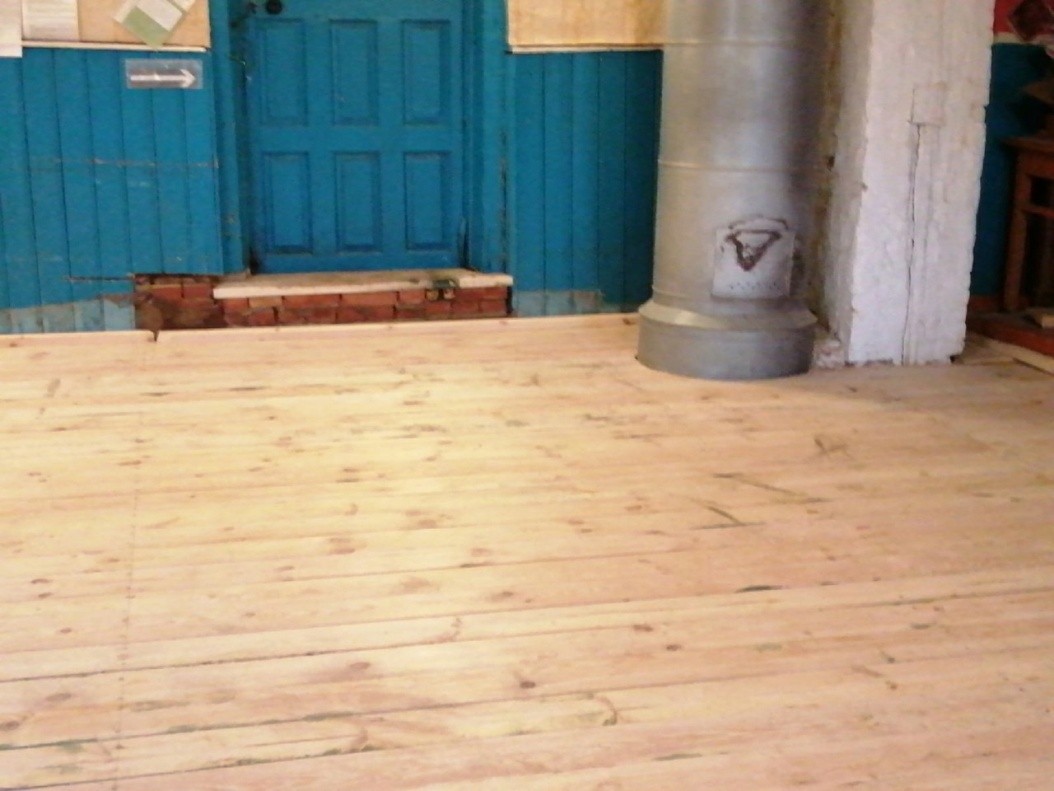 ТОС  Новоселье 2022г.
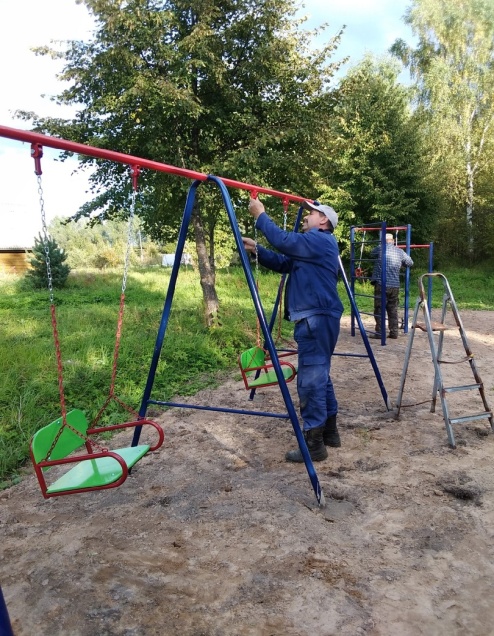 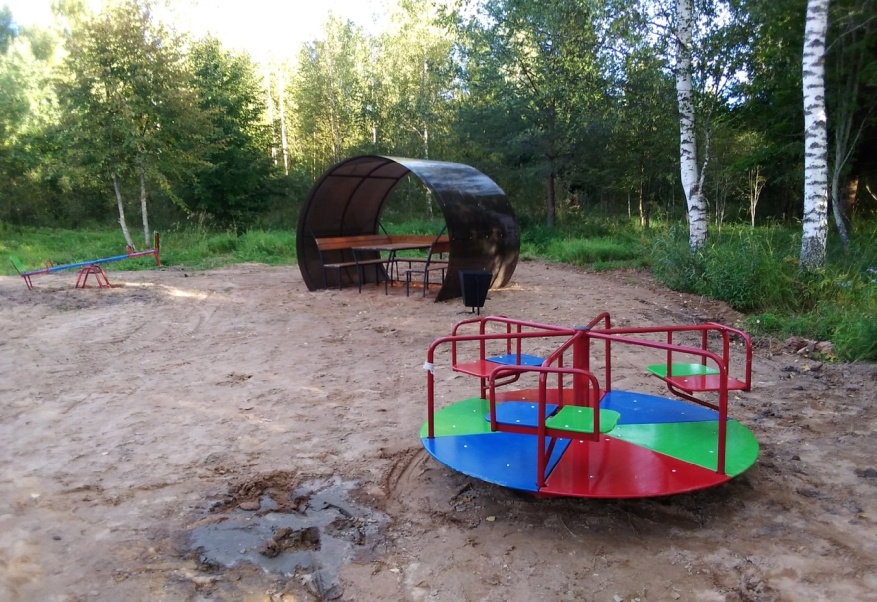 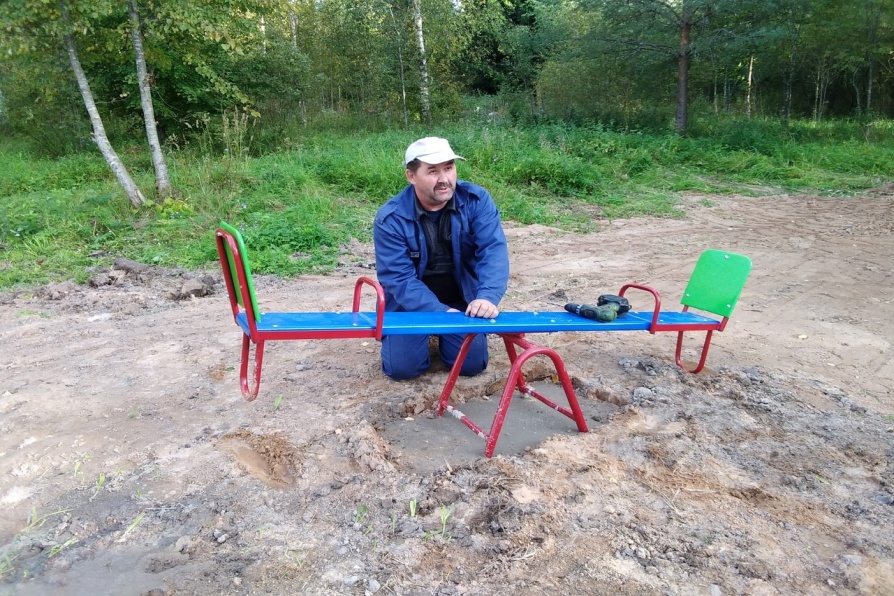 ТОС Пинград 2022 г.
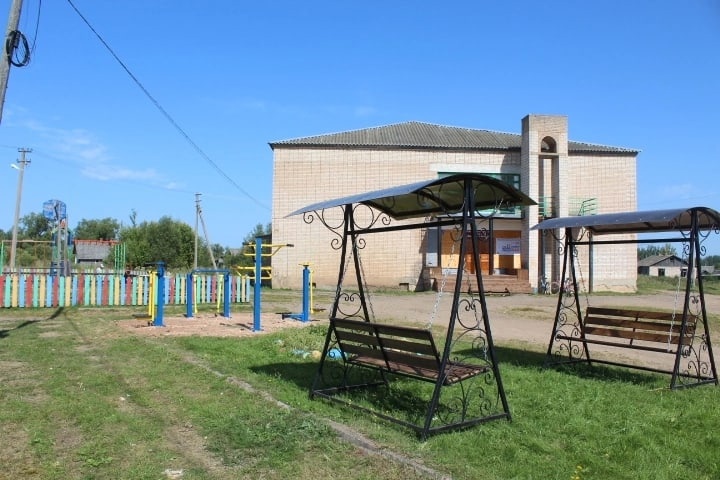 Наш Выбор
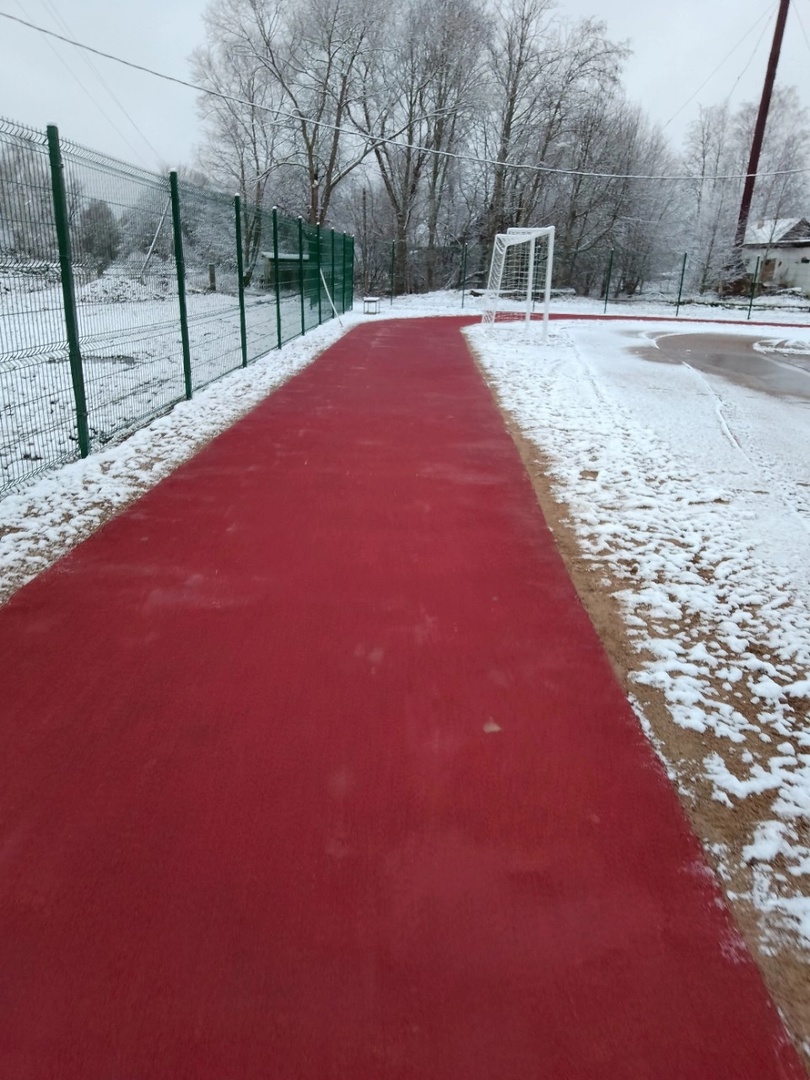 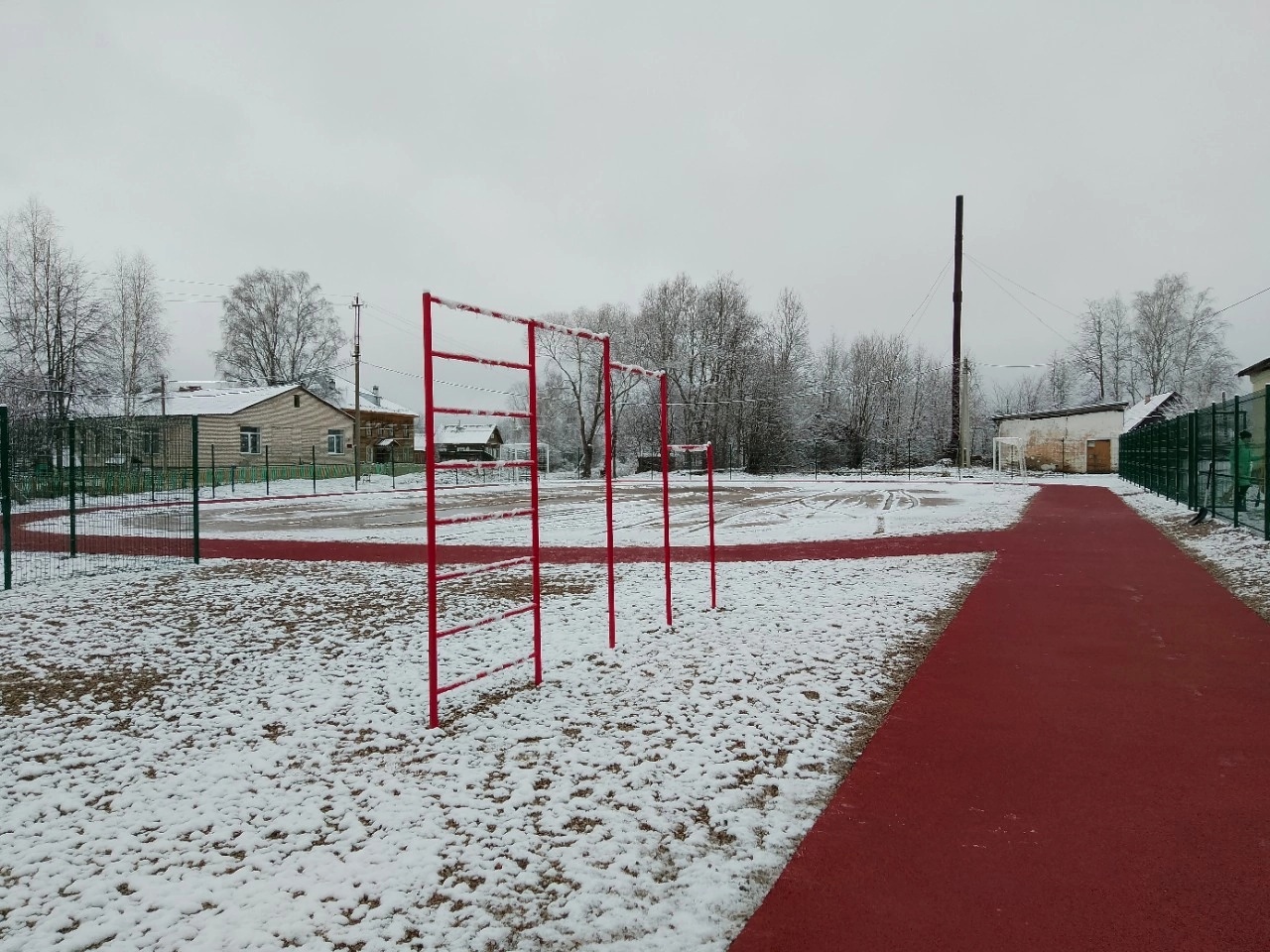 Дорога к дому
д. Дубки от д.21-41
д. Заробье
д. Дубки от д.30
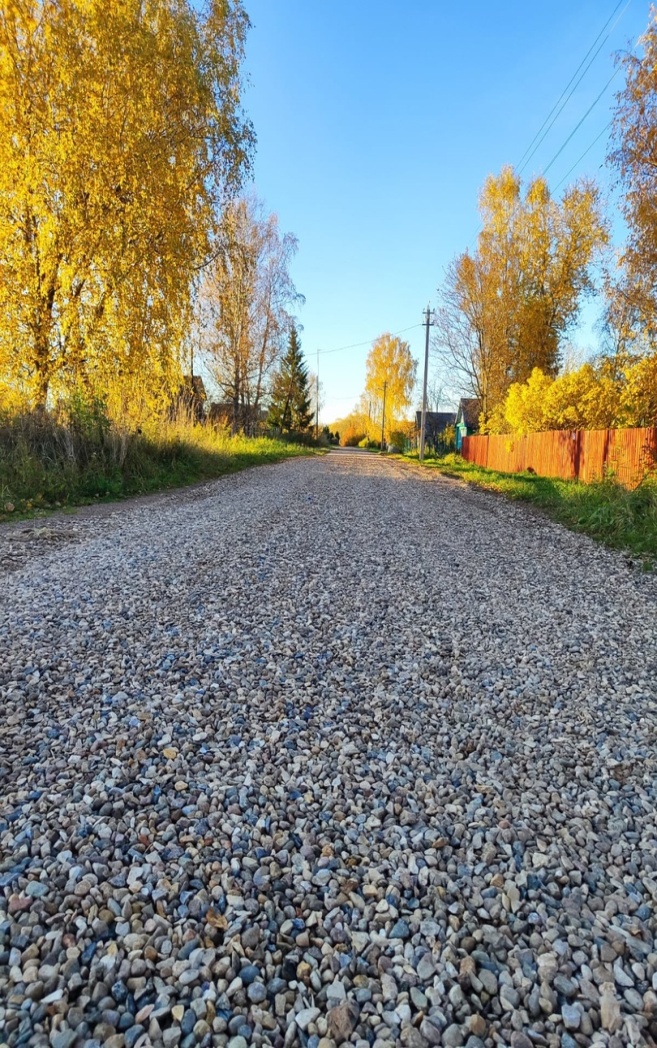 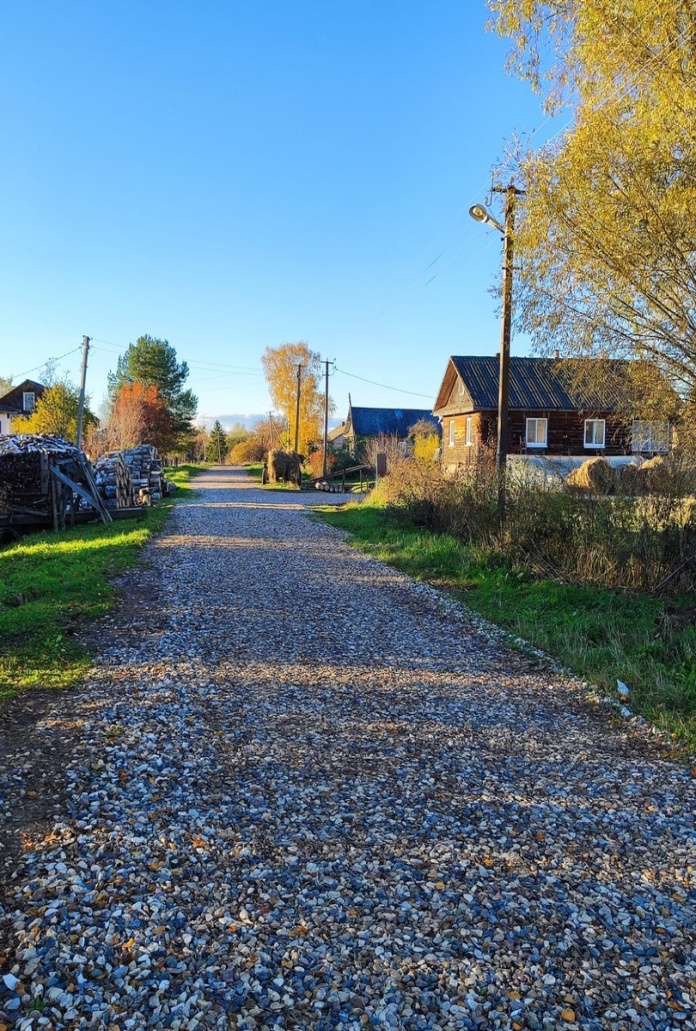 Проект поддержки местных инициатив (ППМИ) – это механизм, позволяющий объединить финансовые ресурсы областного бюджета, бюджетов муниципальных образований, средства физических и юридических лиц, и направить их на решение социально-значимых проблем. 
    Его уникальность в том, что повышение качества жизни муниципального образования зависит в первую очередь от активности самих жителей. Именно население решает, какой проект оно будут реализовывать, и какие усилия оно готово для этого затратитьзо
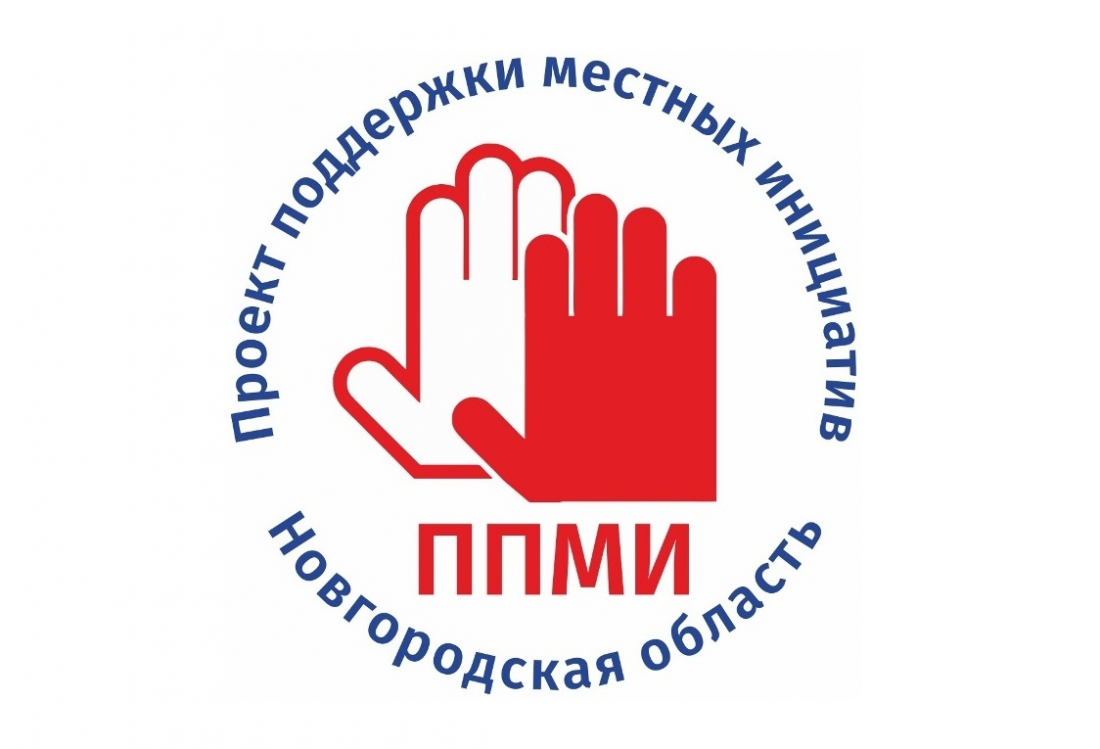 2022 год
Типология ППМИ
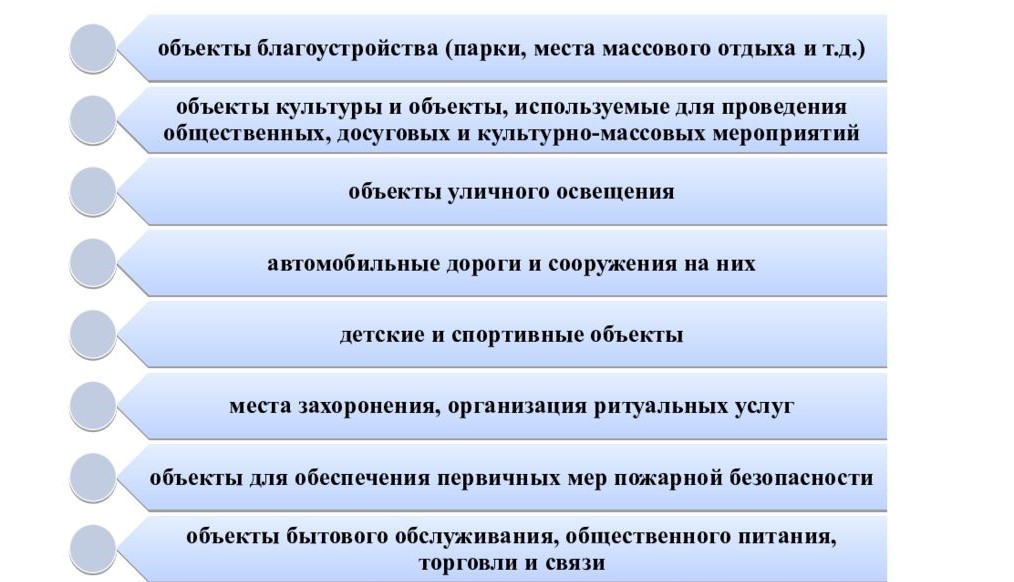 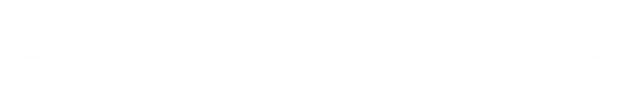 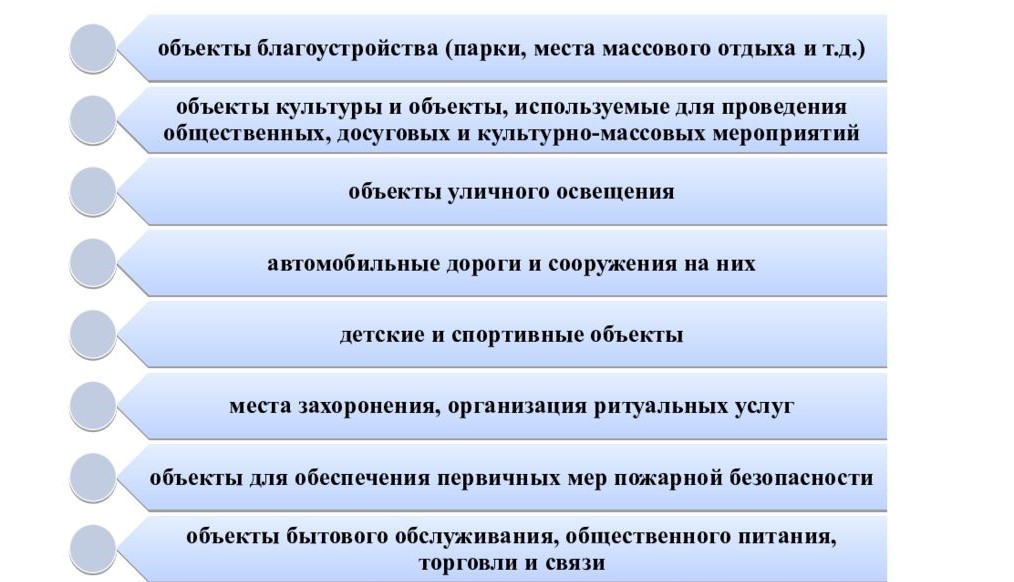 СУБСИДИЯ ИЗ  ОБЛАСТНОЙ БЮДЖЕТ
Какой размер областной субсидии и какие еще средства необходимо будет привлечь для  реализации местных инициатив?

- Субсидия ( 500, 700, 1500 тыс.руб.);
- Местный бюджет;
- Денежный вклад населения (1%,5%,10% и более);
- Денежный вклад организаций и предприятий (5% и более). 
- Нефинансовый вклад населения;
- Нефинансовый вклад организаций.

Проекты, в которых не соблюдены все условия, не будут допущены на областной конкурс.
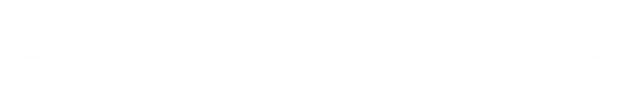 МЕСТНЫЙ БЮЖДЕТ
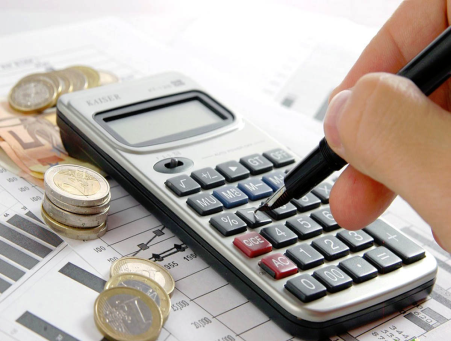 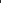 ДЕНЕЖНЫЙ 
ВКЛАД 
НАСЕЛЕНИЯ
ВКЛАД
ПРЕДПРИЯТИЙ, ОРГАНИЗАЦИЙ
АДМИНИСТРАЦИЯ ЗАЛУЧСКОГО СЕЛЬСКОГО ПОСЕЛЕНИЯ
Каким образом будет осуществляться отбор инициатив граждан для дальнейшей реализации?


     На муниципальном уровне будет проведен конкурс по отбору ППМИ, проекты победители в дальнейшем будут направлены на областной конкурс. По результатам областного конкурса  победителю будет предоставлена субсидия из областного бюджета на софинансирование мероприятий предусмотренных в проекте.
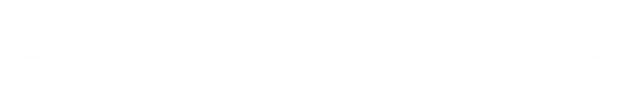 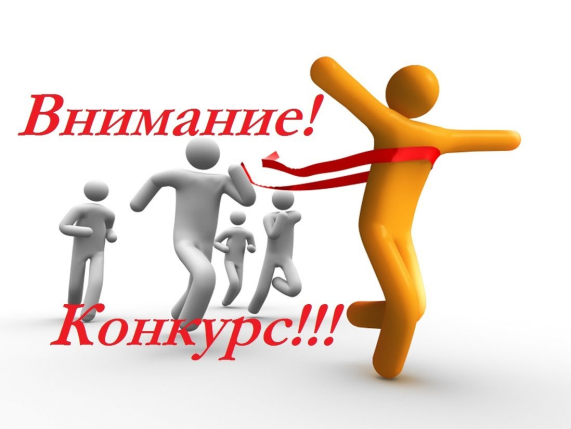 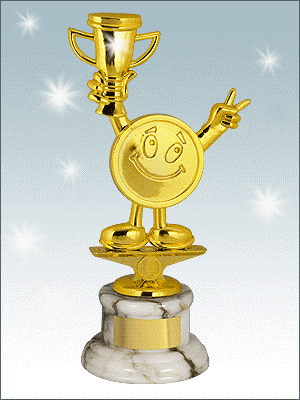 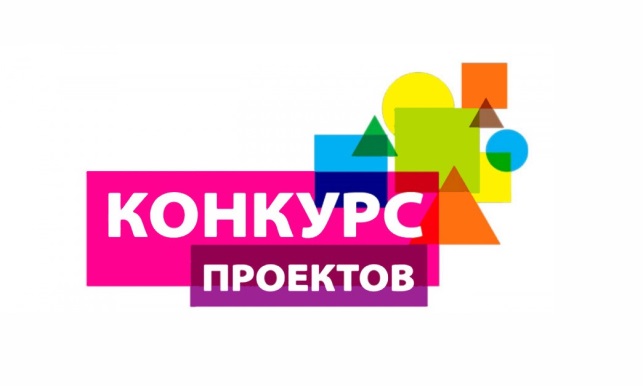 АДМИНИСТРАЦИЯ ЗАЛУЧСКОГО СЕЛЬСКОГО ПОСЕЛЕНИЯ
ЧТО НУЖНО ОТ ЖИТЕЛЕЙ
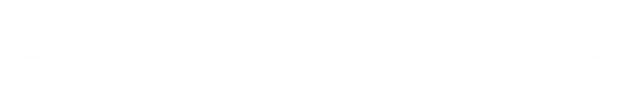 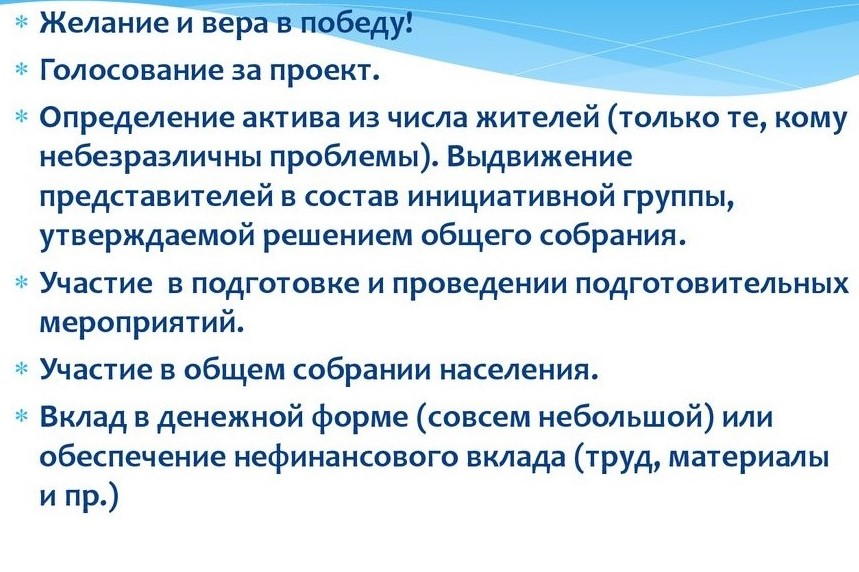 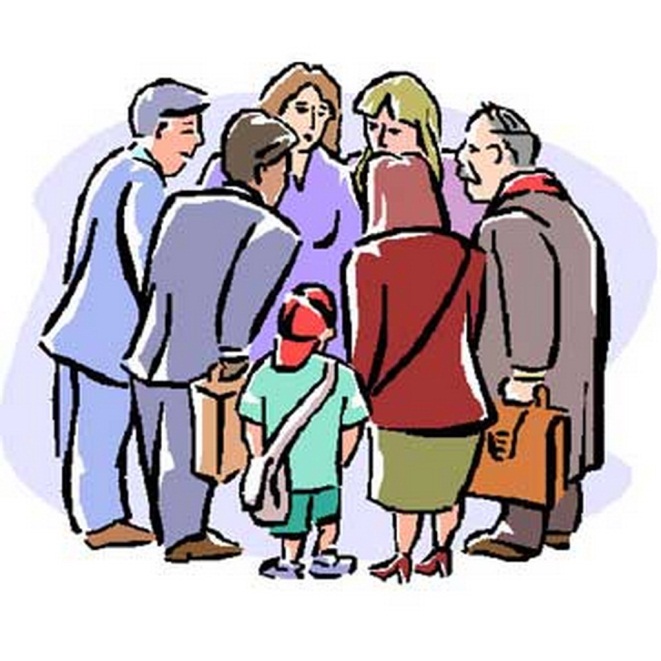 АДМИНИСТРАЦИЯ ЗАЛУЧСКОГО СЕЛЬСКОГО ПОСЕЛЕНИЯ
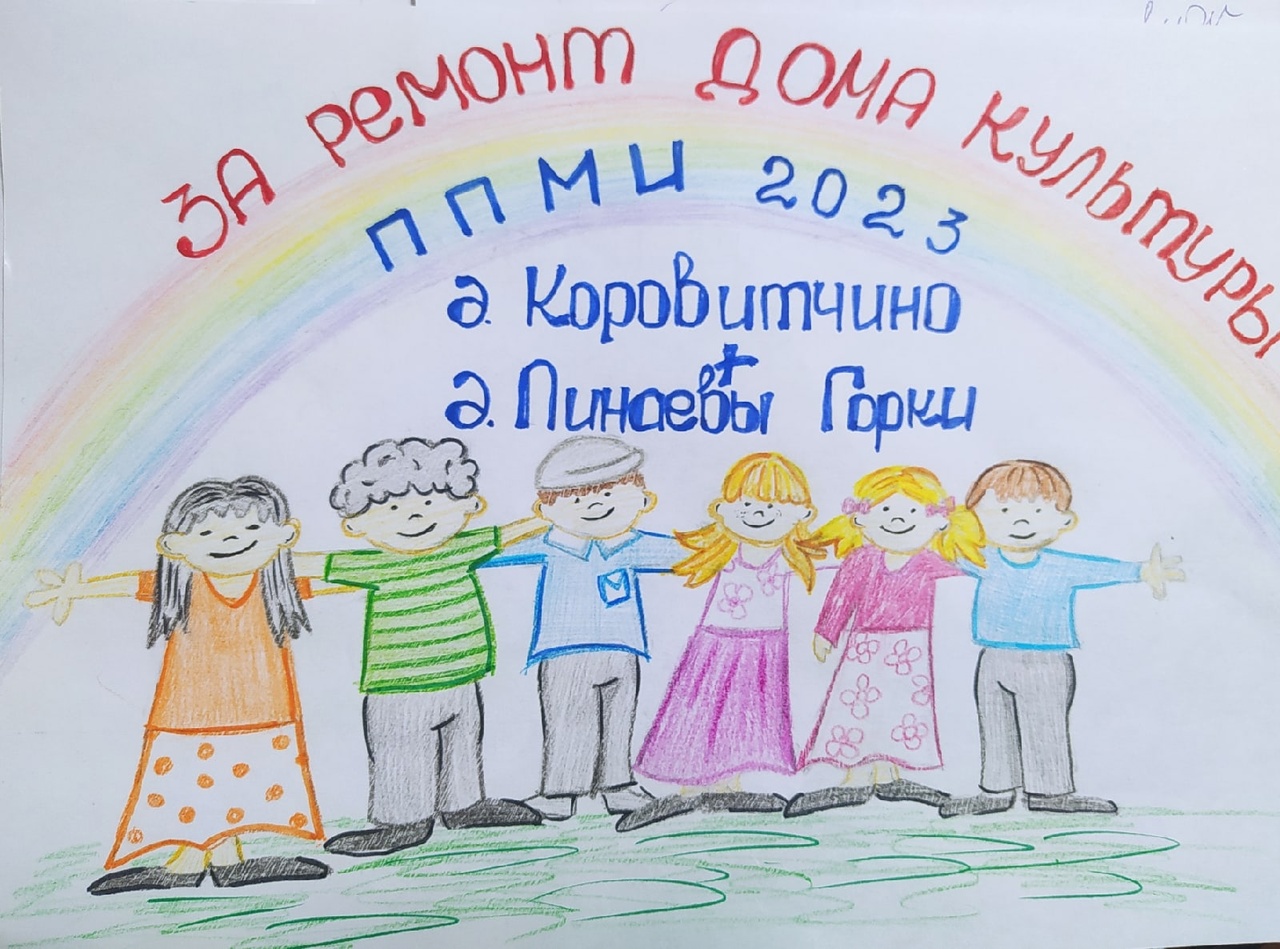 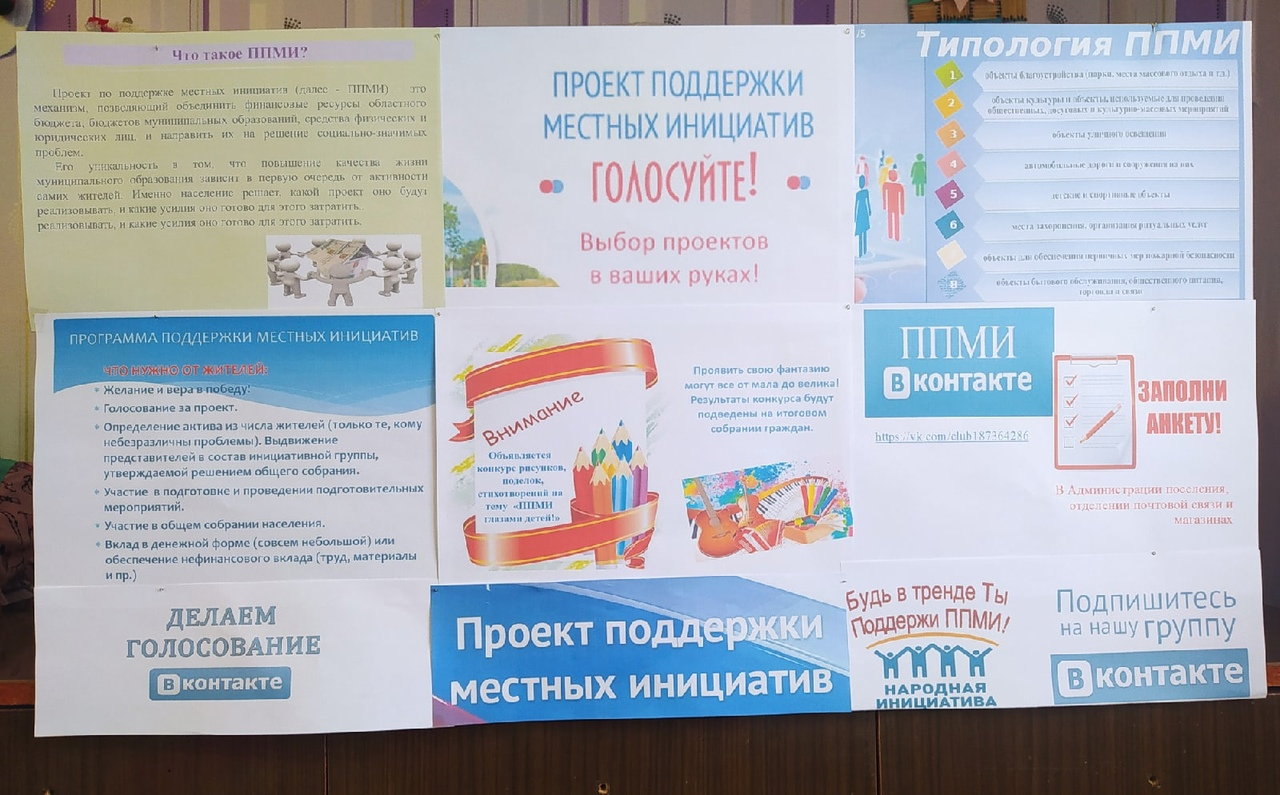 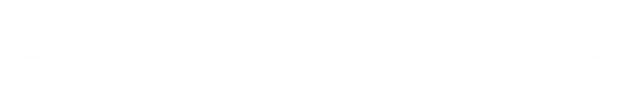 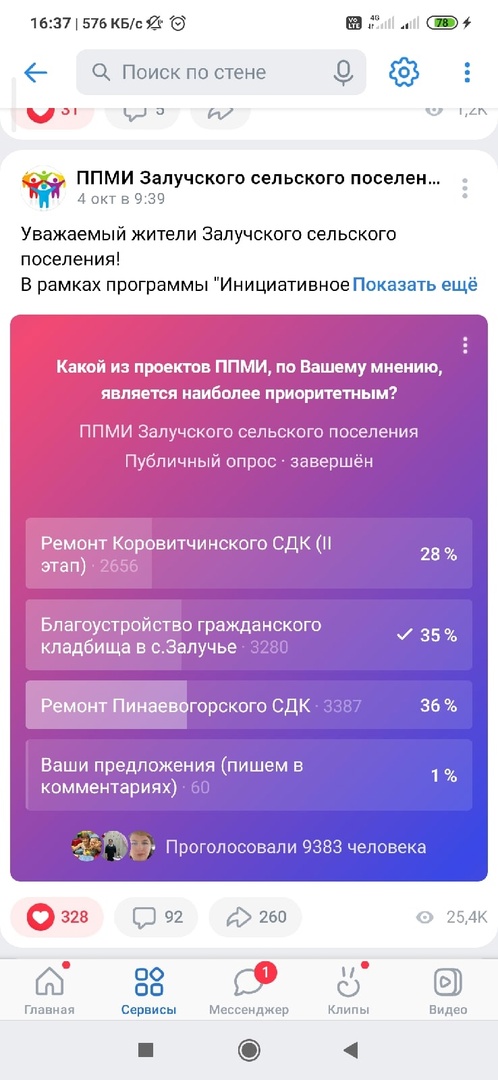 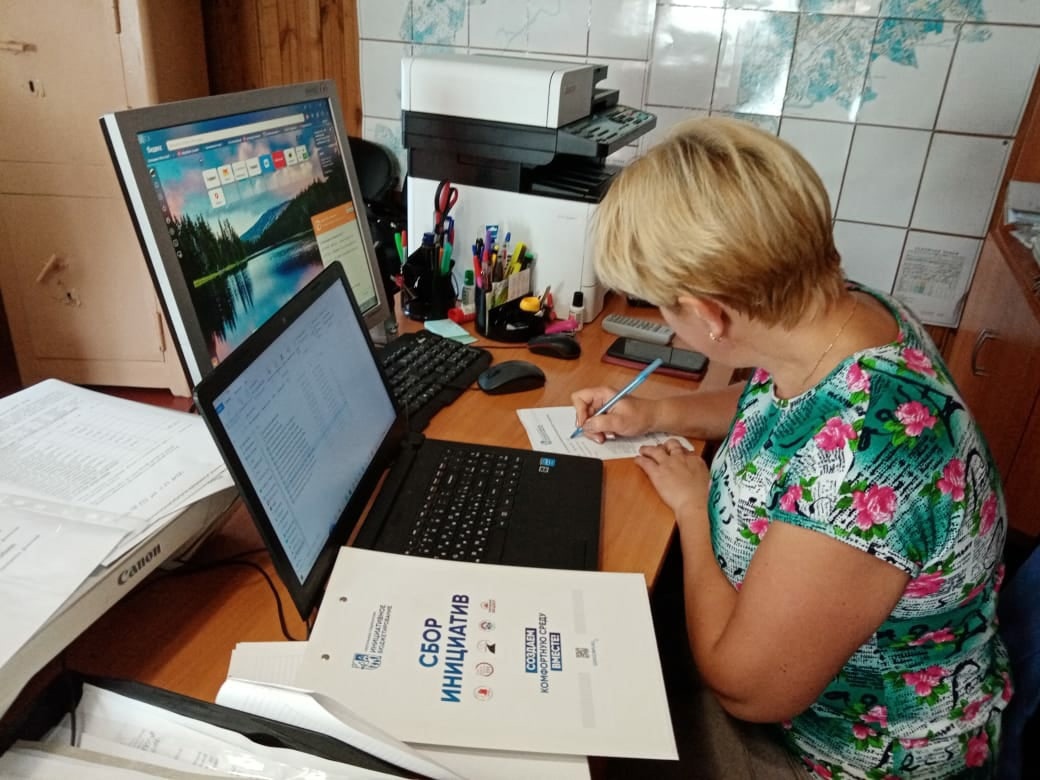 АДМИНИСТРАЦИЯ ЗАЛУЧСКОГО СЕЛЬСКОГО ПОСЕЛЕНИЯ
Результаты опроса и анкетирования
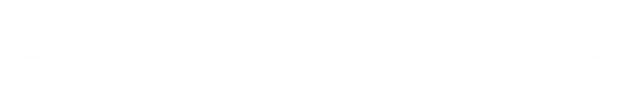 Всего в опросе приняло участие 9972 чел.
- Онлайн-голосование - 9383 чел.
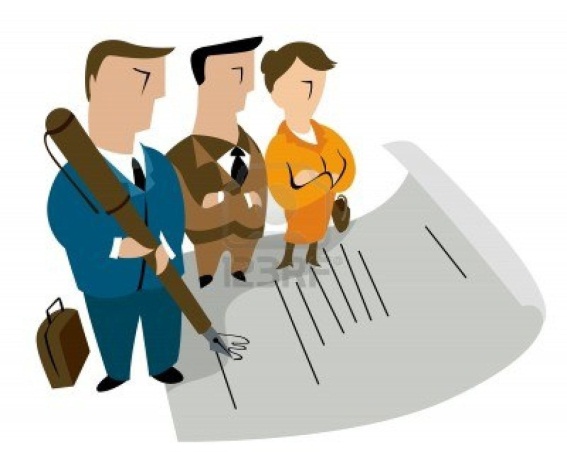 - Анкеты - 571 чел.
- Предварительное собрание- 18 чел.
НА ОБСУЖДЕНИЕ БЫЛИ ВЫНЕСЕНЫ ПРЕДЛОЖЕНИЯ:

1. Ремонт Пинаевогорского СДК
2. Ремонт Коровитчинского СДК (II этап)
3. Благоустройство гражданского кладбища в с.Залучье
4. Ваши предложения
АДМИНИСТРАЦИЯ ЗАЛУЧСКОГО СЕЛЬСКОГО ПОСЕЛЕНИЯ
ПОДВЕДЕНИЕ ИТОГОВ
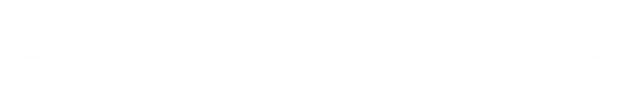 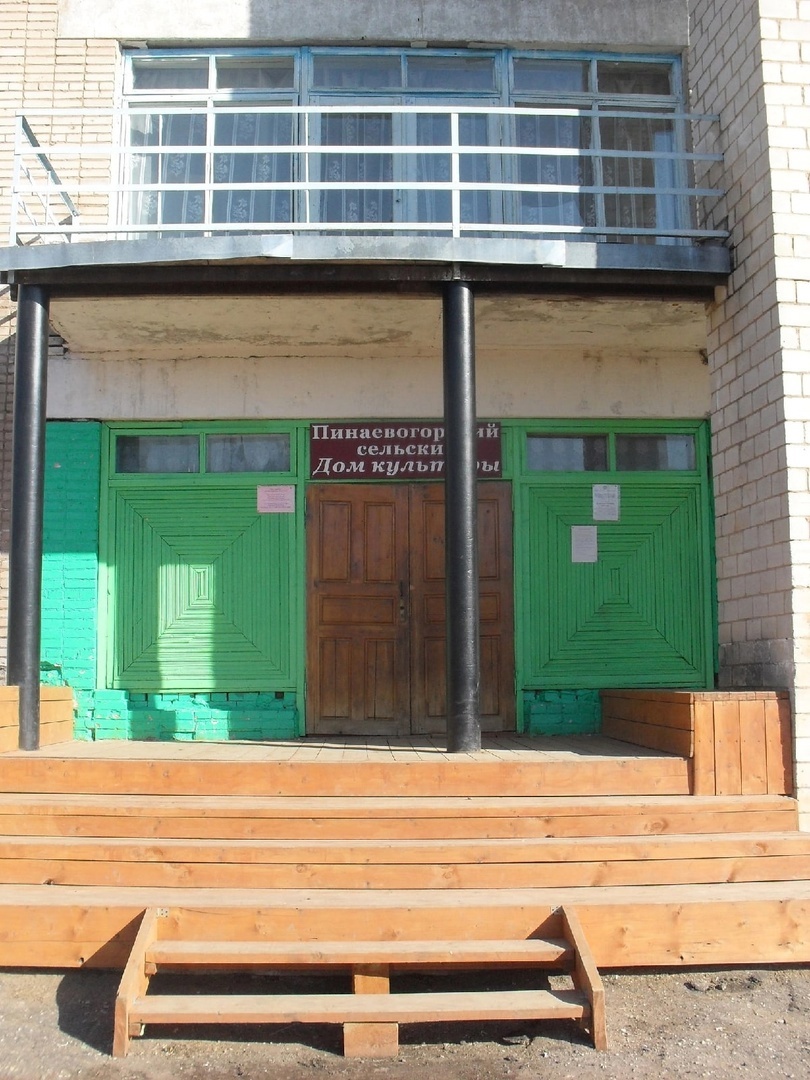 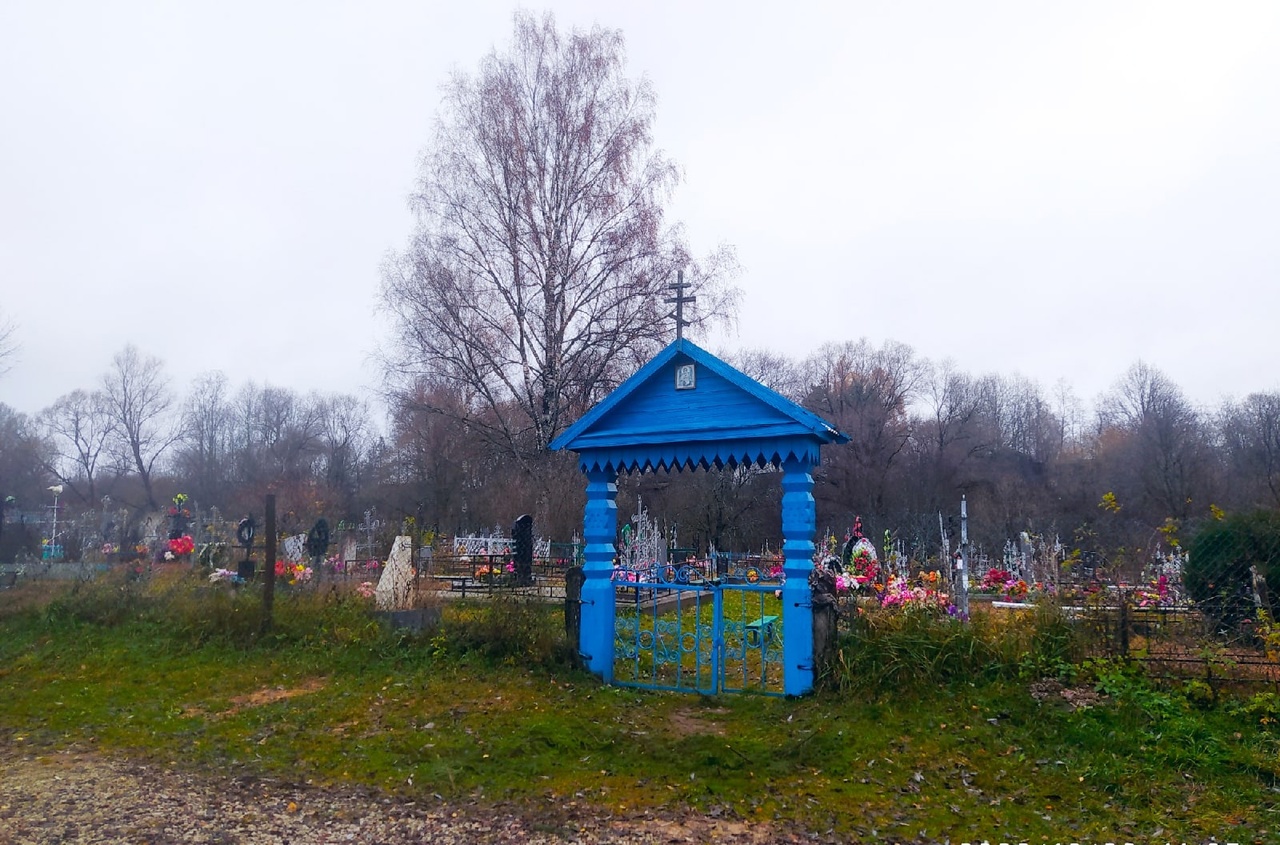 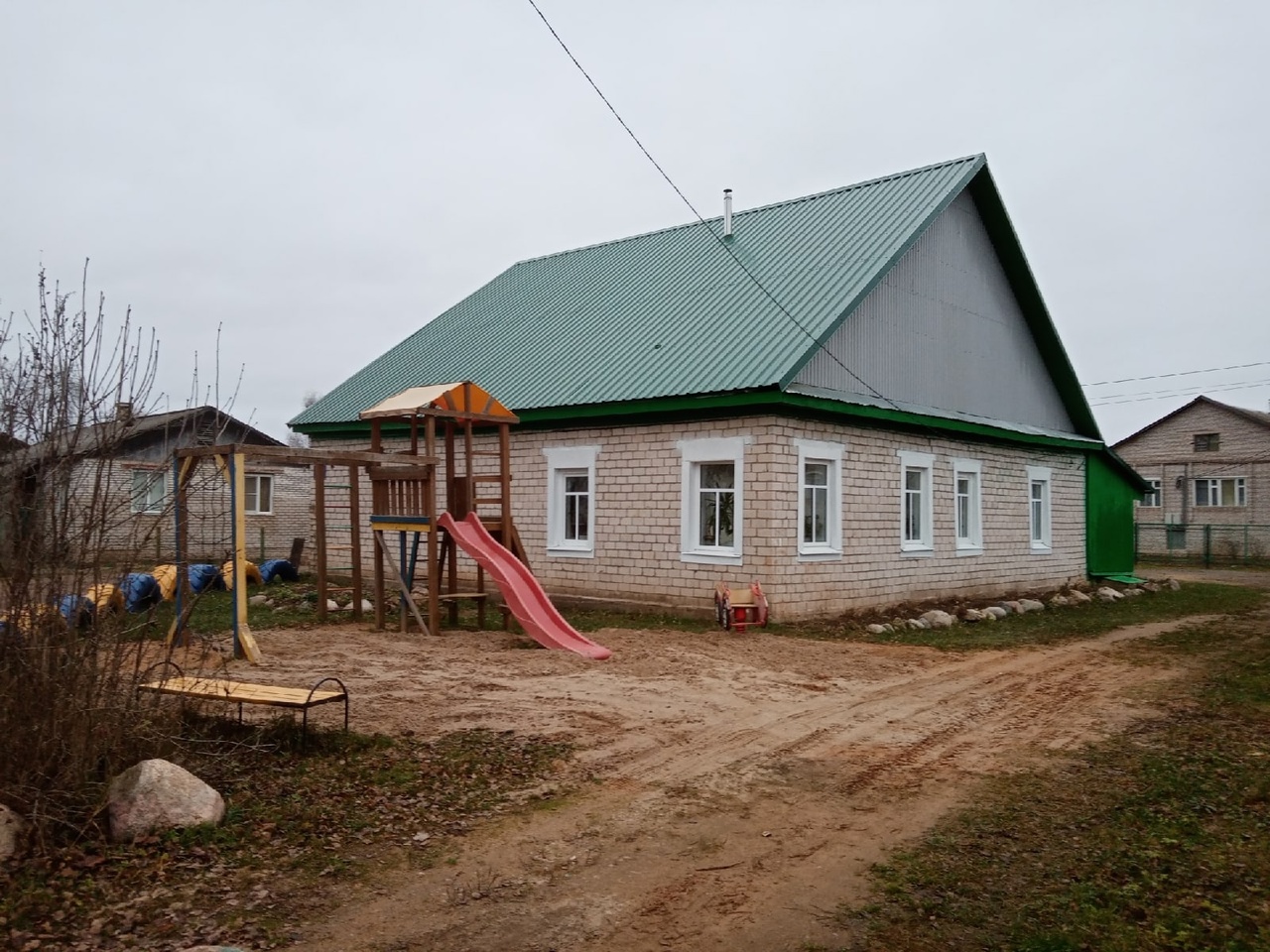 Ремонт 
Пинаевогорского СДК
3511 чел.
Благоустройство гражданского кладбища в с.Залучье
3439 чел.
Ремонт 
Коровитчинского СДК
2770 чел.
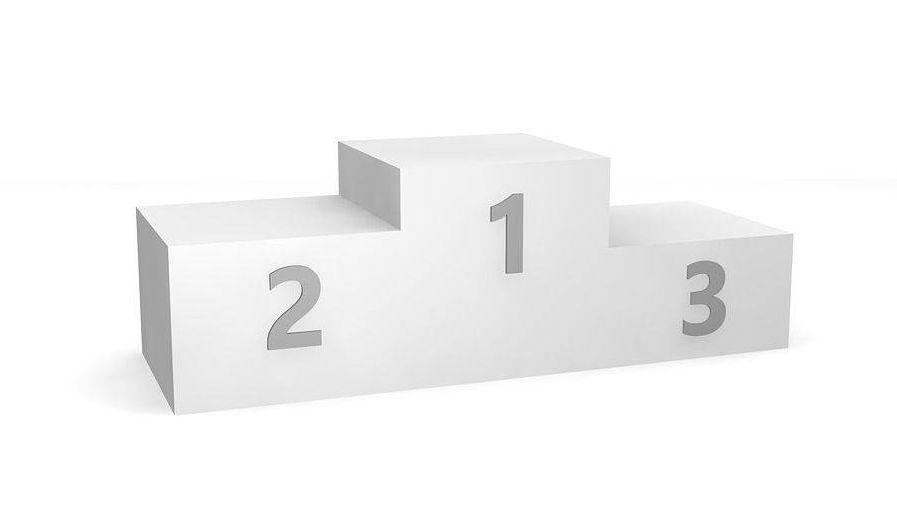 АДМИНИСТРАЦИЯ ЗАЛУЧСКОГО СЕЛЬСКОГО ПОСЕЛЕНИЯ
ПРОЕКТ № 1
Ремонт Пинаевогорского СДК
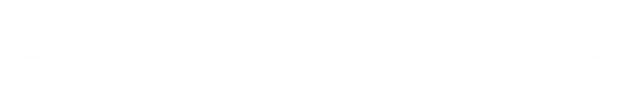 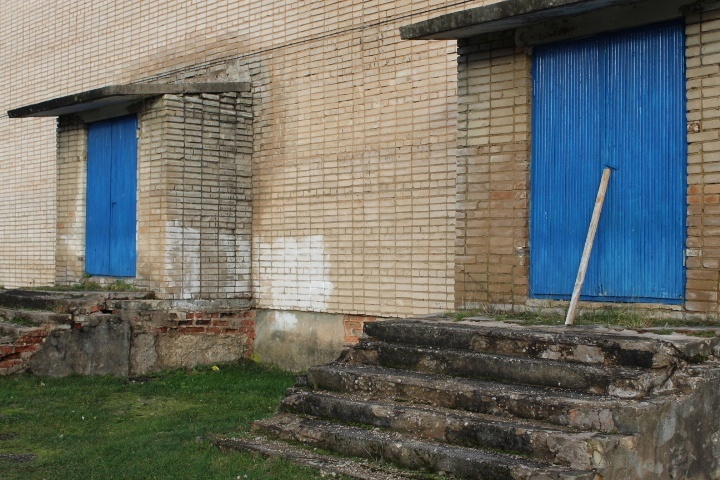 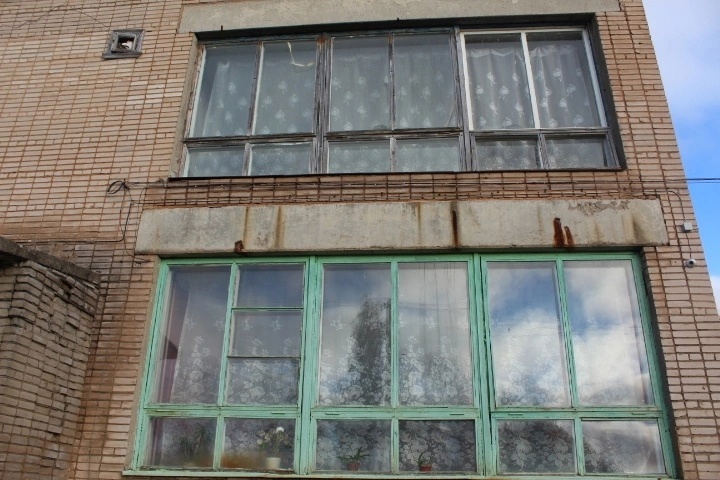 Человек любой профессии, любого возраста и интереса может прийти вместе со своими детьми, внуками и приятно провести здесь время.  Реализация данного проекта улучшит внешний вид СДК, сделает его привлекательнее для посетителей и даст стимул для появления кружков и клубных формирований.
ПРОЕКТ № 2
Благоустройство гражданского кладбища
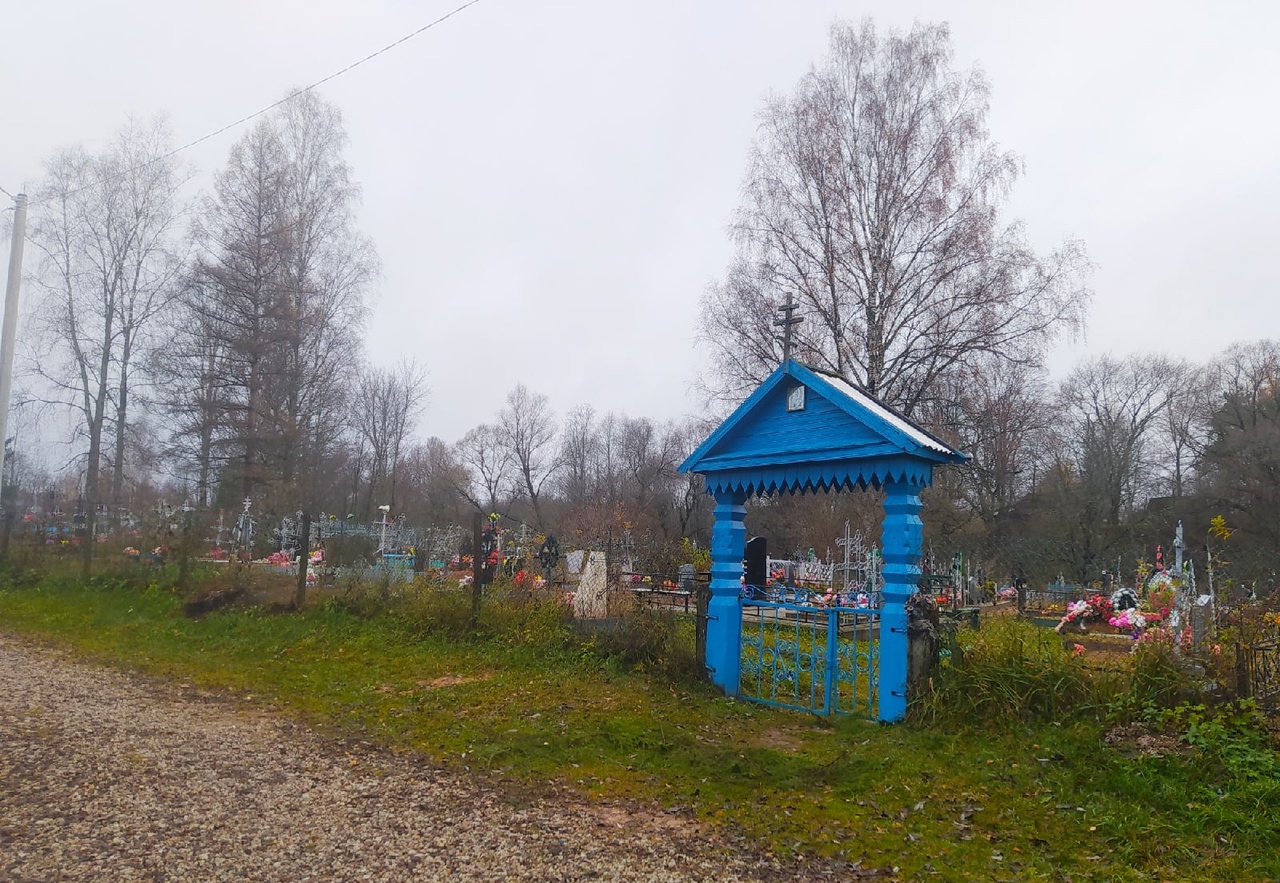 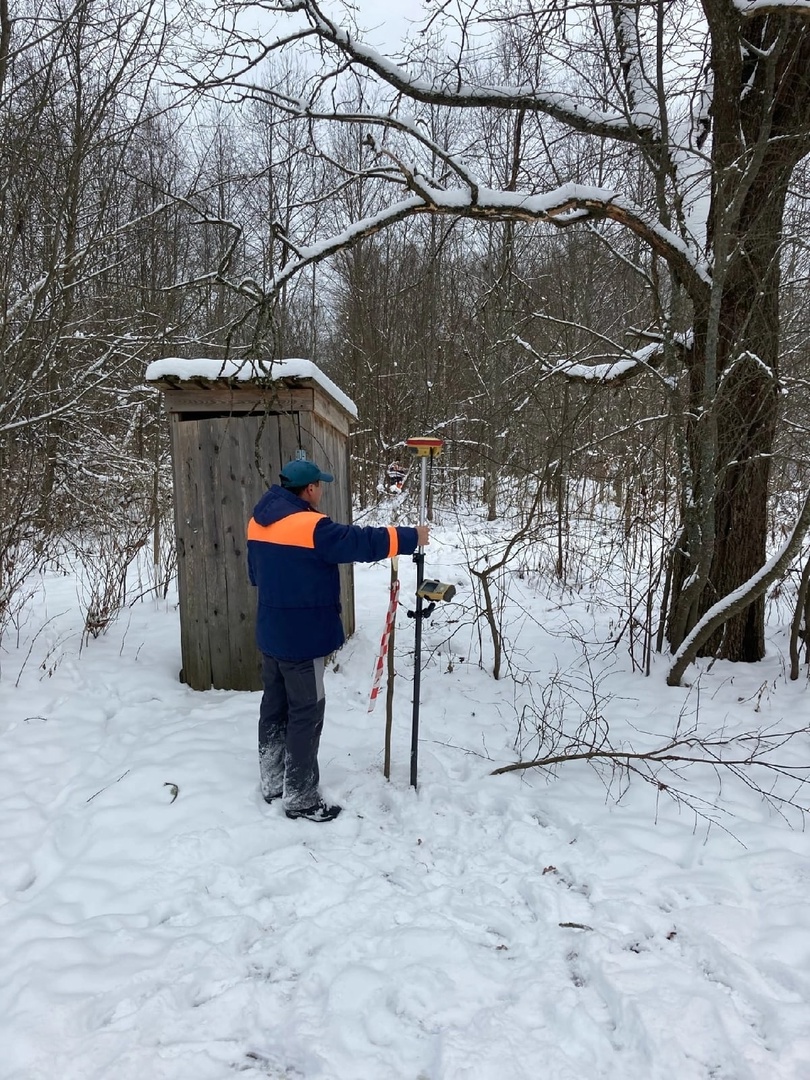 По результатам подсчета голосов рабочей группой было внесено предложение о рассмотрении в ходе конференции граждан возможности реализовать данное предложение в рамках «Инитциативного проекта»
АДМИНИСТРАЦИЯ ЗАЛУЧСКОГО СЕЛЬСКОГО ПОСЕЛЕНИЯ
ПРОЕКТ № 3Ремонт Коровитчинского СДК
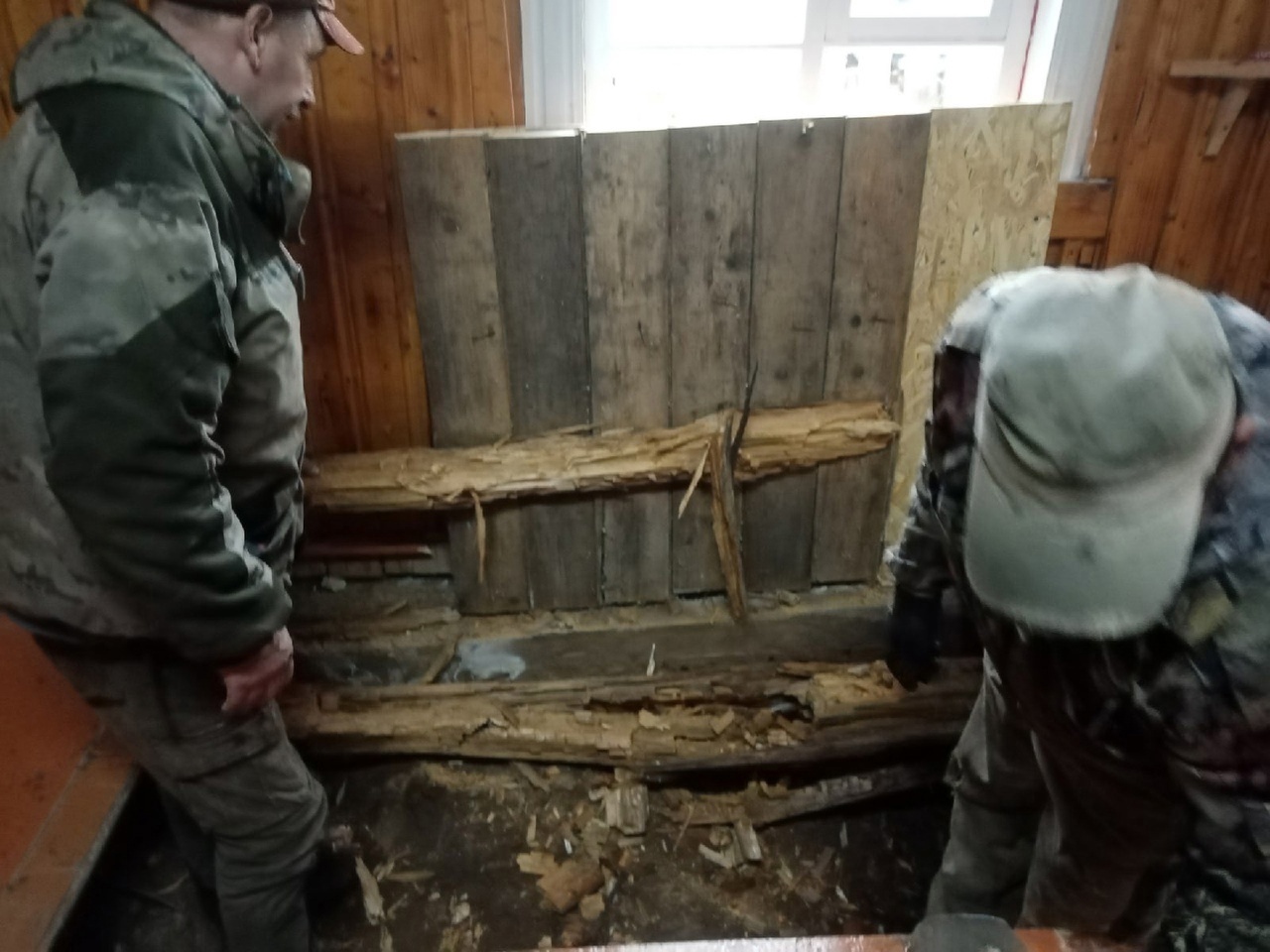 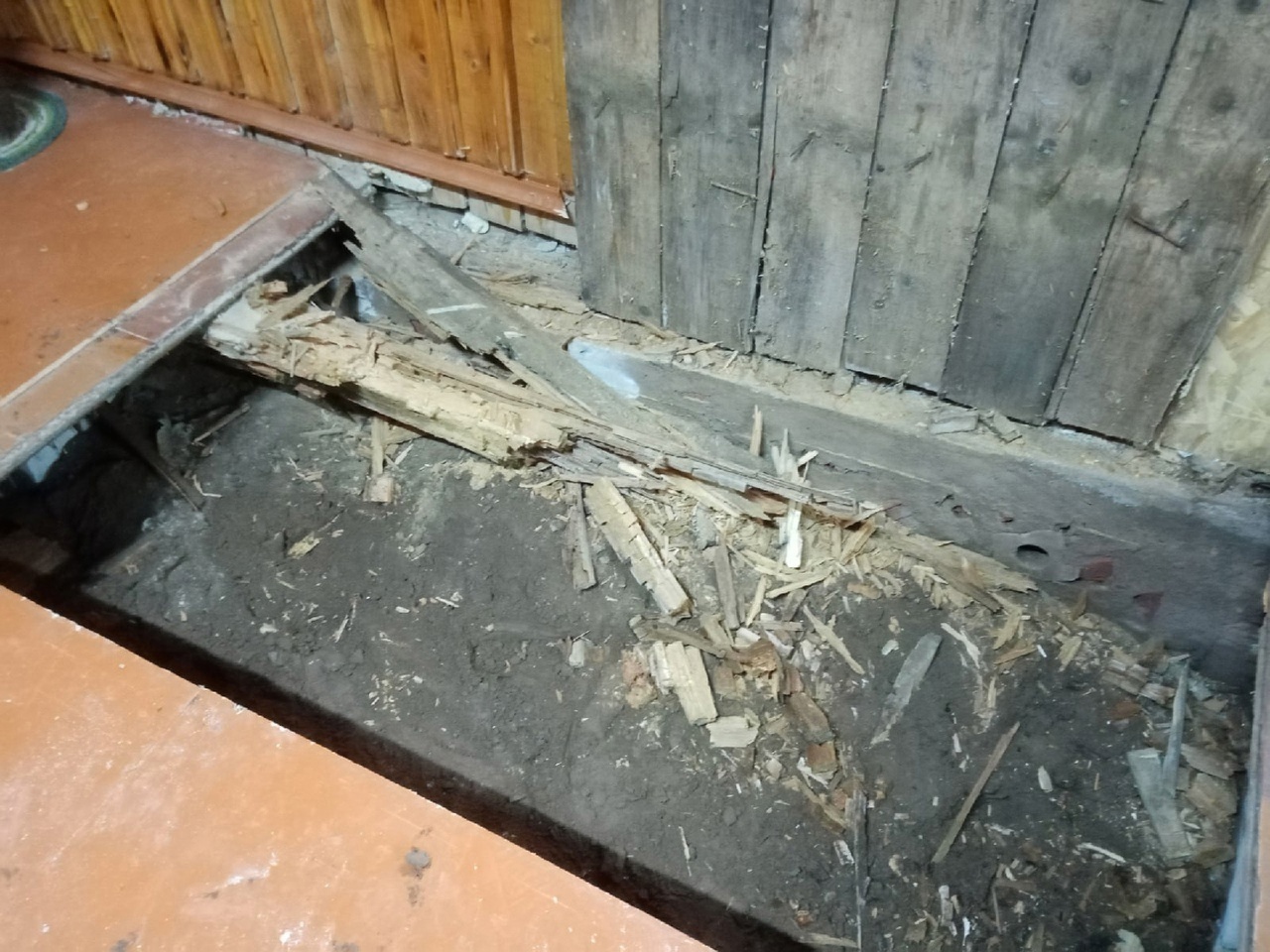 Первый этап ремонта завершен, но проблемы остались: 
- от стен тянет холодом;
- сгнили половые балки и полы проседают под мебелью.
ИНИЦИАТИВНАЯ ГРУППА
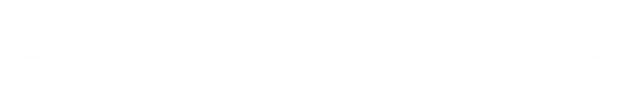 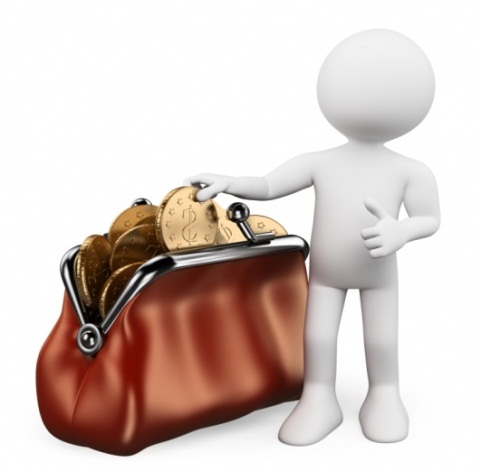 осуществляет сбор денежных средств от населения для софинансирования проекта;
осуществляет мониторинг качества выполняемых работ;
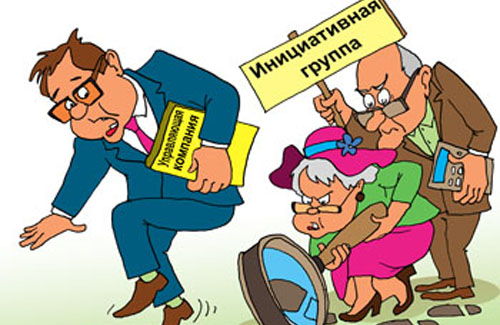 участвует в приемке работ и сохранности объекта в процессе эксплуатации;
участвует в торжественном открытии объекта
ПОДГОТОВКА  И НАПРАВЛЕНИЯ 
ЗАЯВКИ НА КОНКУРС
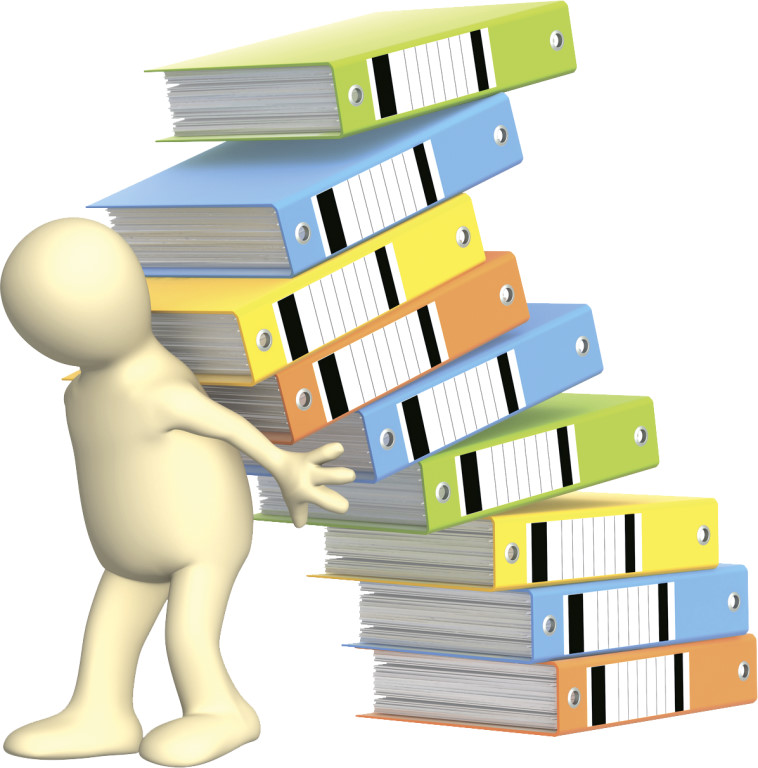 ВАШИ ПРЕДЛОЖЕНИЯ:
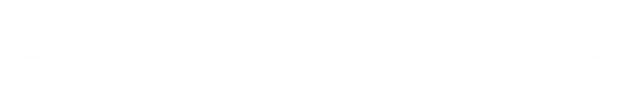 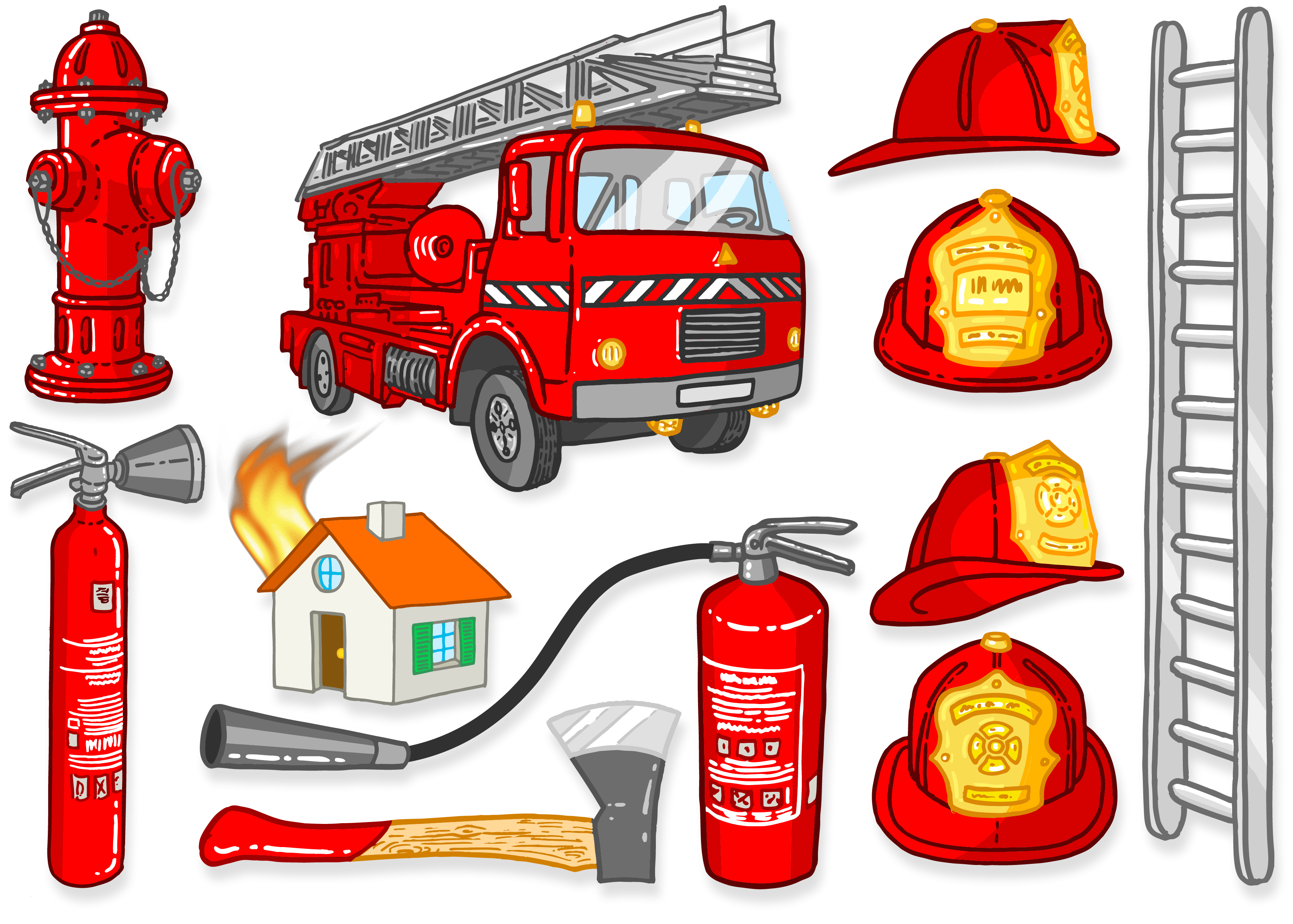 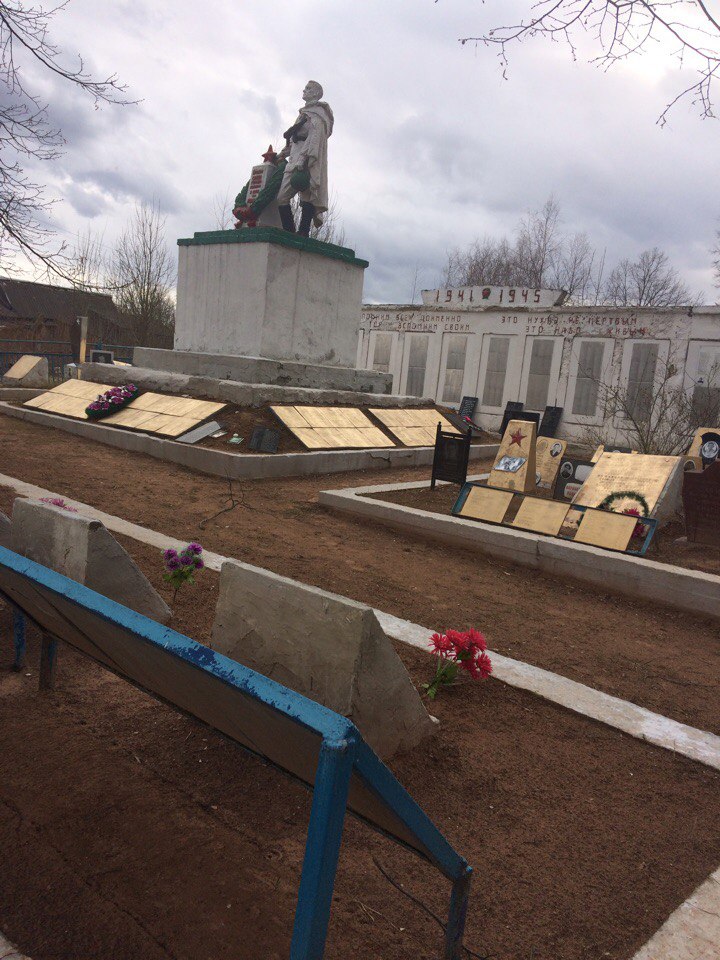 ОБЕСПЕЧЕНИЕ МЕР 
ПОЖАРНОЙ БЕЗОПАСНОСТИ
БЛАГОУСТРОЙСТВО БРАТСКИХ ЗАХОРОНЕНИЙ  И ГРАЖДАНСКИХ КЛАДБИЩ
АДМИНИСТРАЦИЯ ГУБЕРНАТОРА НОВГОРОДСКОЙ ОБЛАСТИ
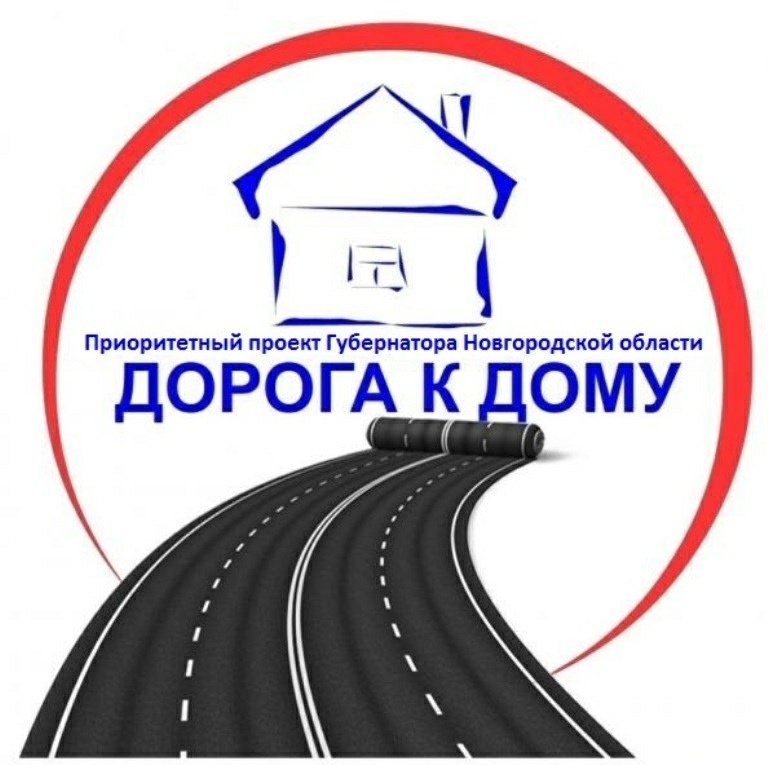 Сводная анкета
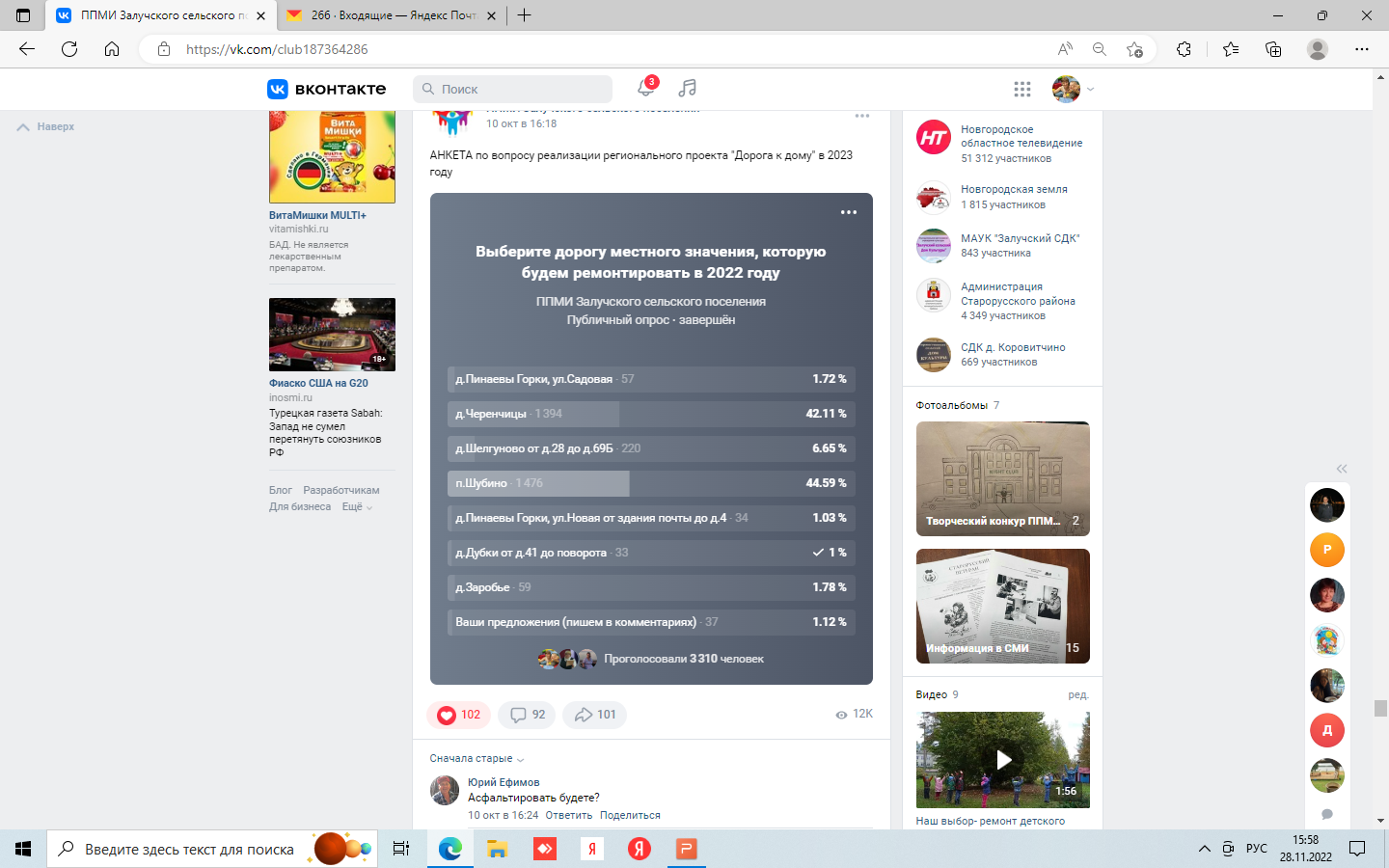 Итого:
 3310 чел.
Спасибо за внимание!